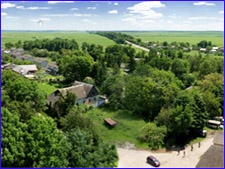 З чого починається БАТЬКІВЩИНА???
Історія села Мшанець Теребовлянського району 
Тернопільської області
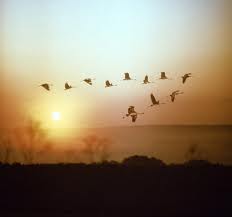 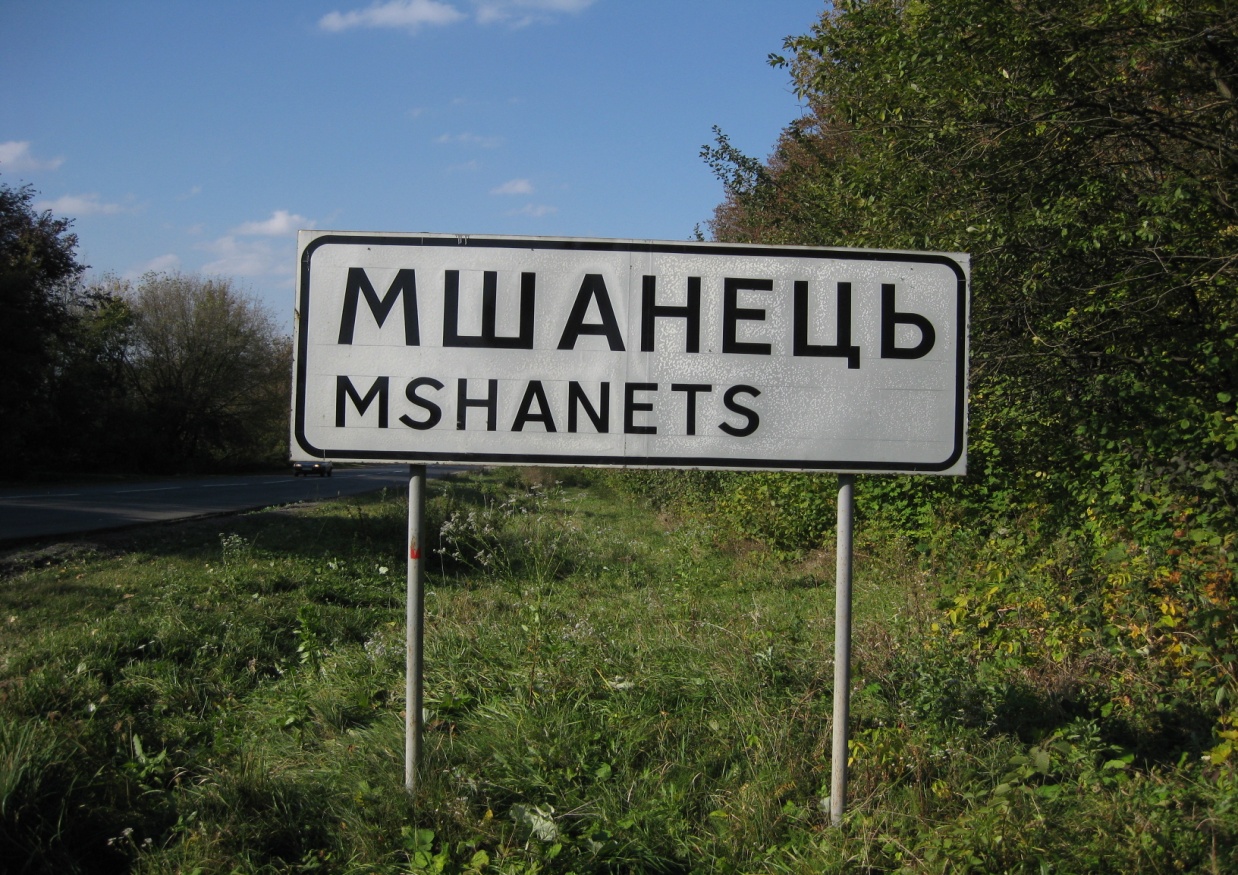 Перша згадка – 1700 р.
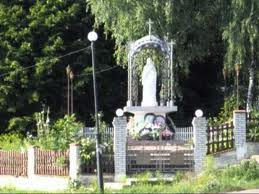 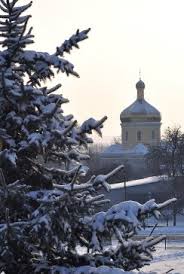 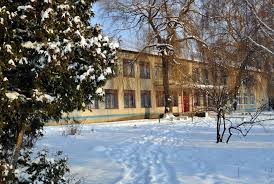 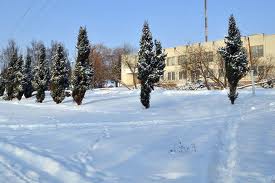 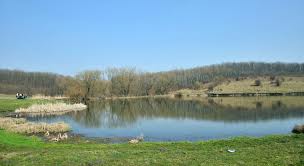 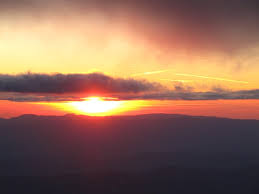 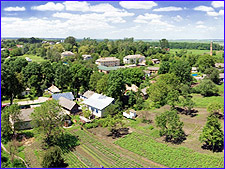 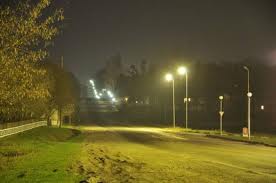 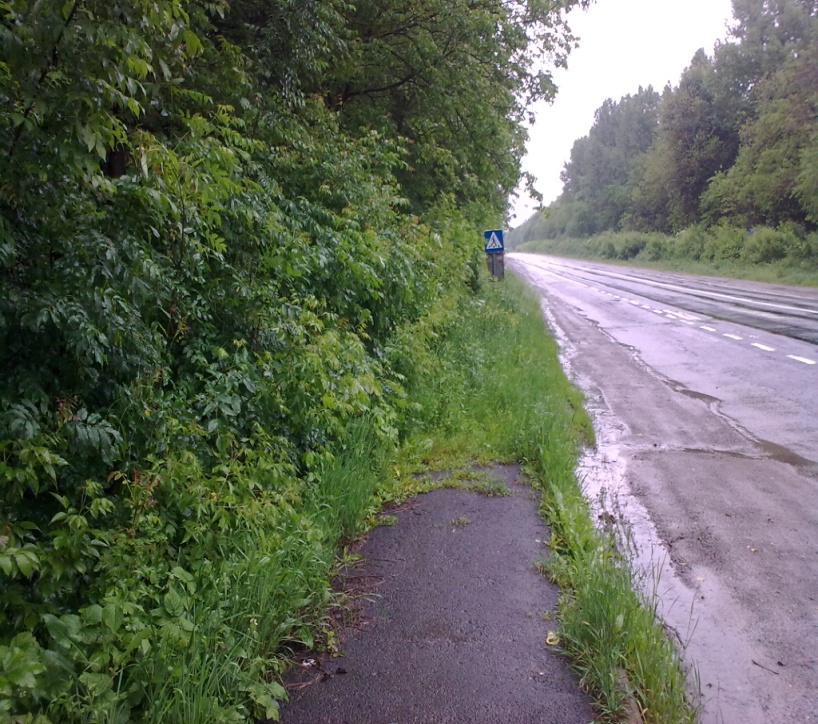 Село Мшанець розташоване обабіч автошляху Луцьк – Чернівці ,за 10 км. від районного центру й за 1,5 км. від залізничної станції Деренівка
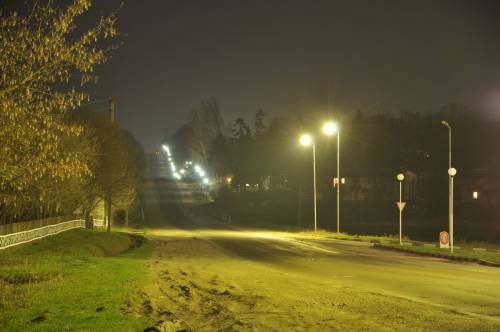 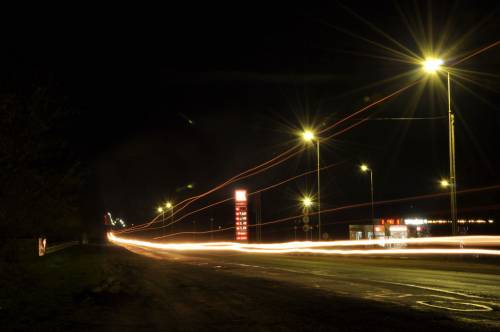 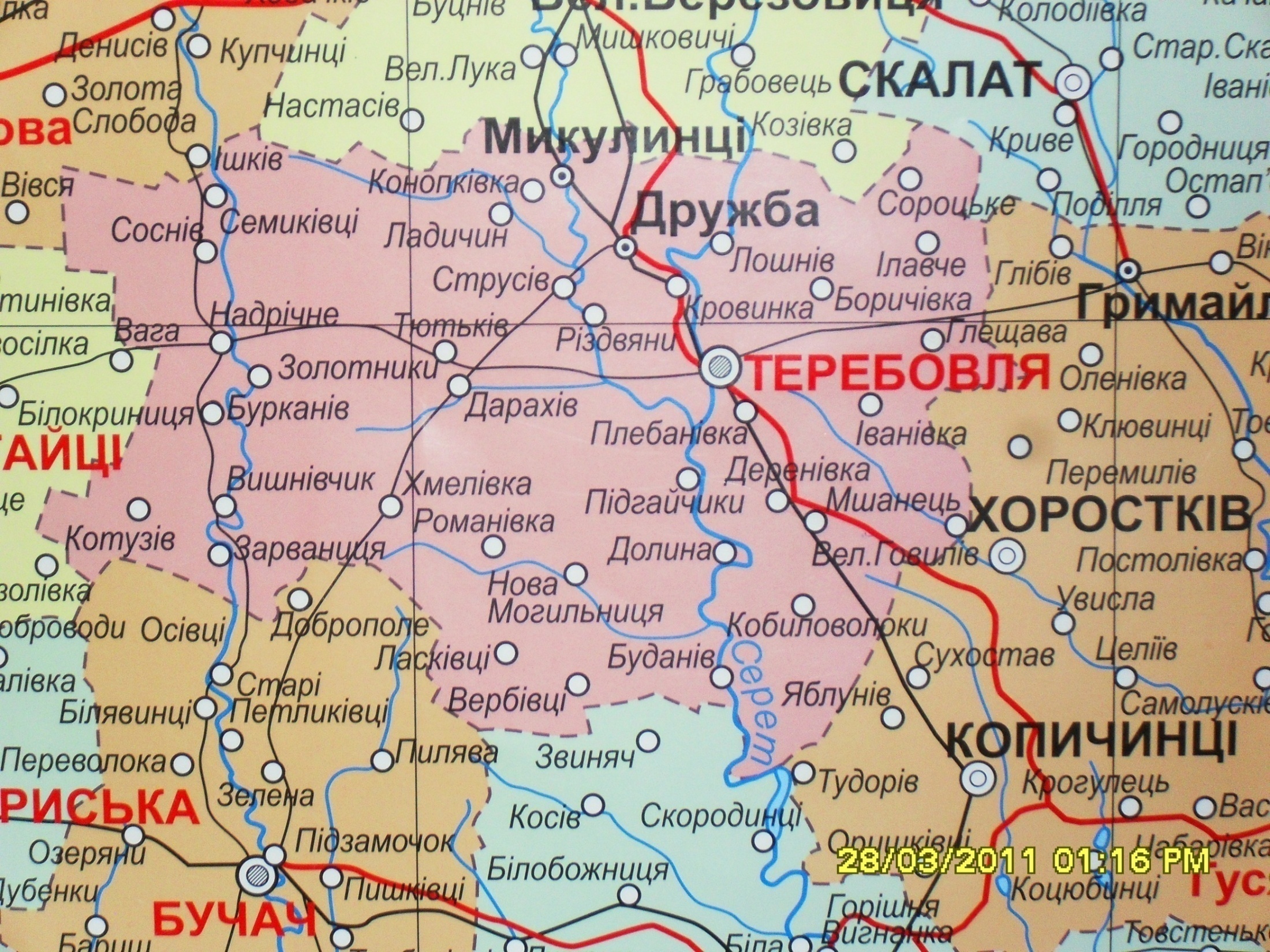 Село на карті Тернопільщини
Мшанець
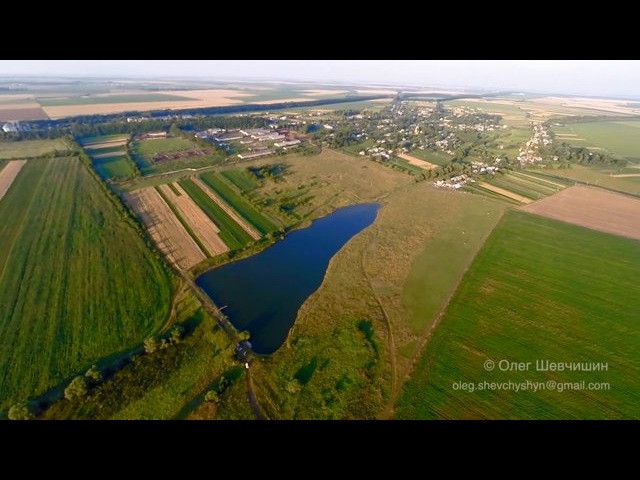 У селі є 
403 двори, 
тут проживає 1102 особи
.
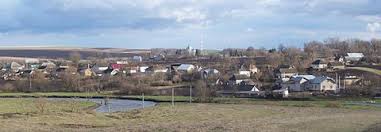 З пам’яток сивої давнини можна назвати залишки моголи при Хоростківській дорозі
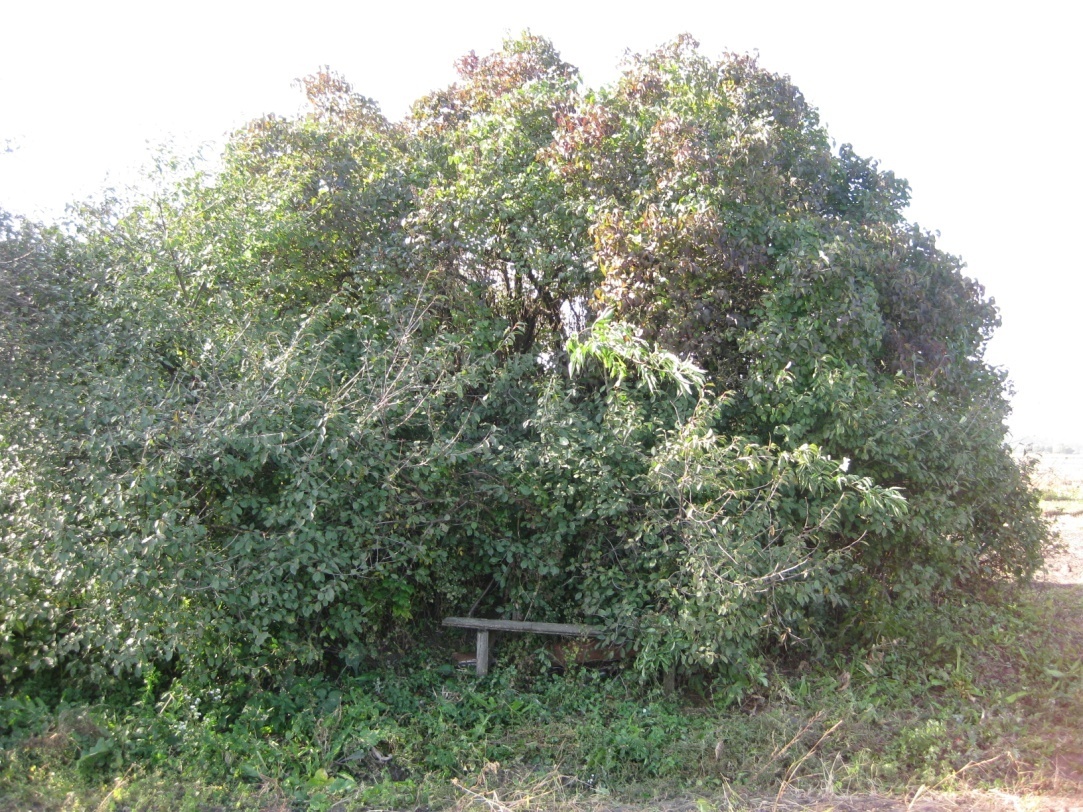 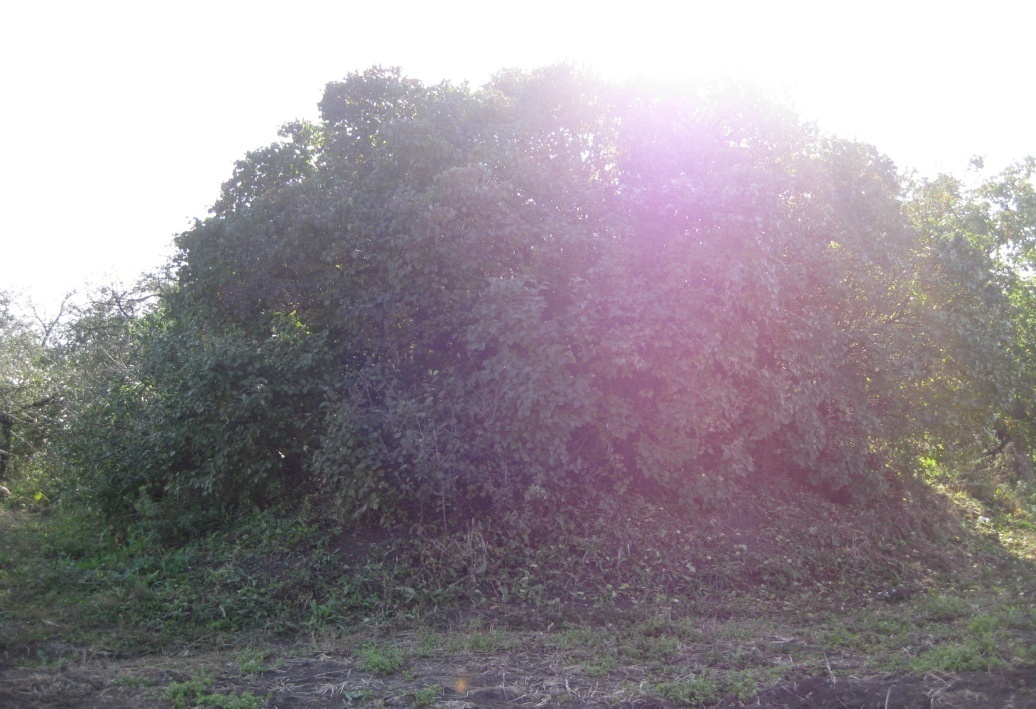 Ще одна могила знаходиться на другому сільському цвинтарі. У ній схоронені бійці УСС, які загинули в бою влітку 1990 року. В часи Визвольних змагань 41 житель Мшанця пішов у січове стрілецтво, 15 з них загинуло.
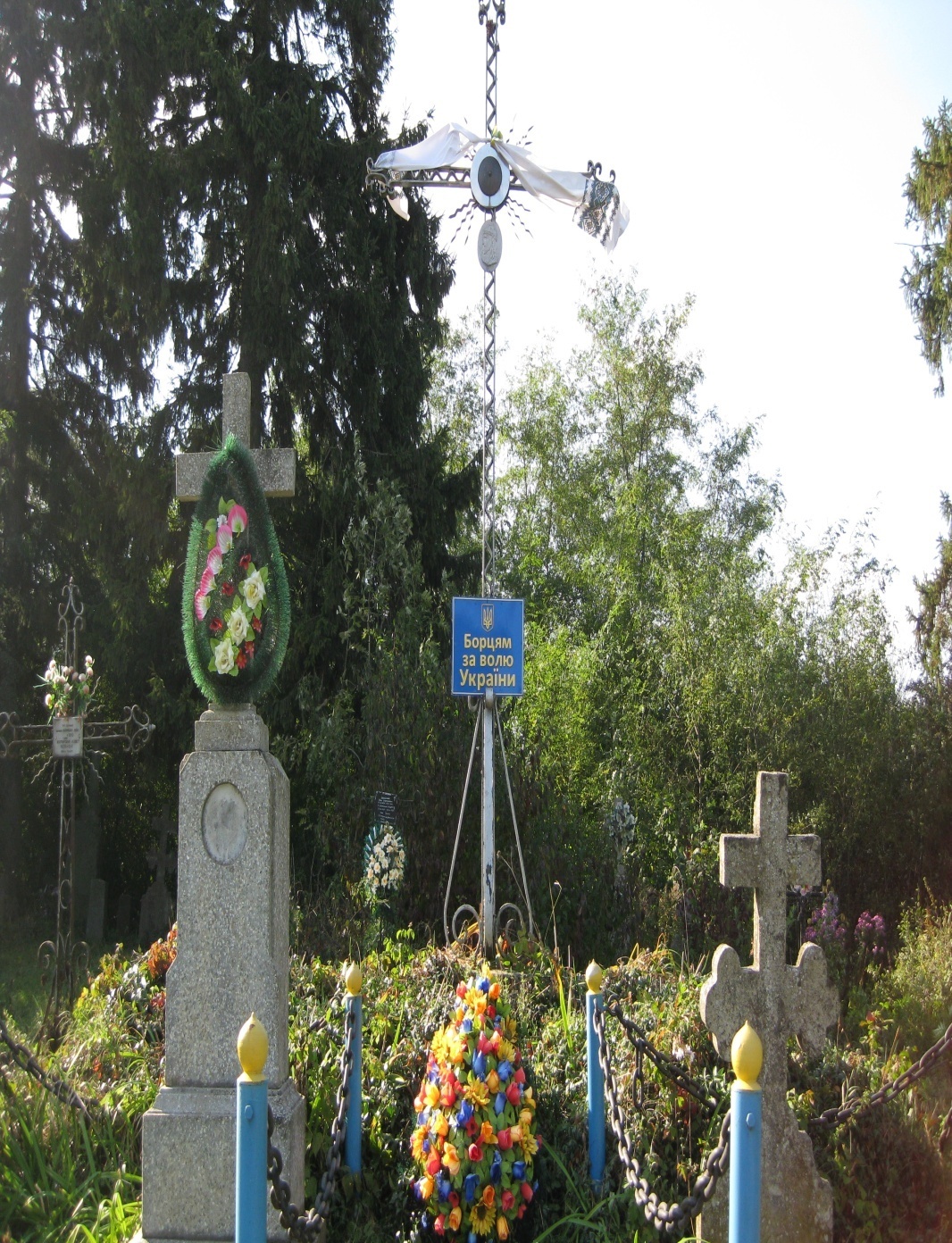 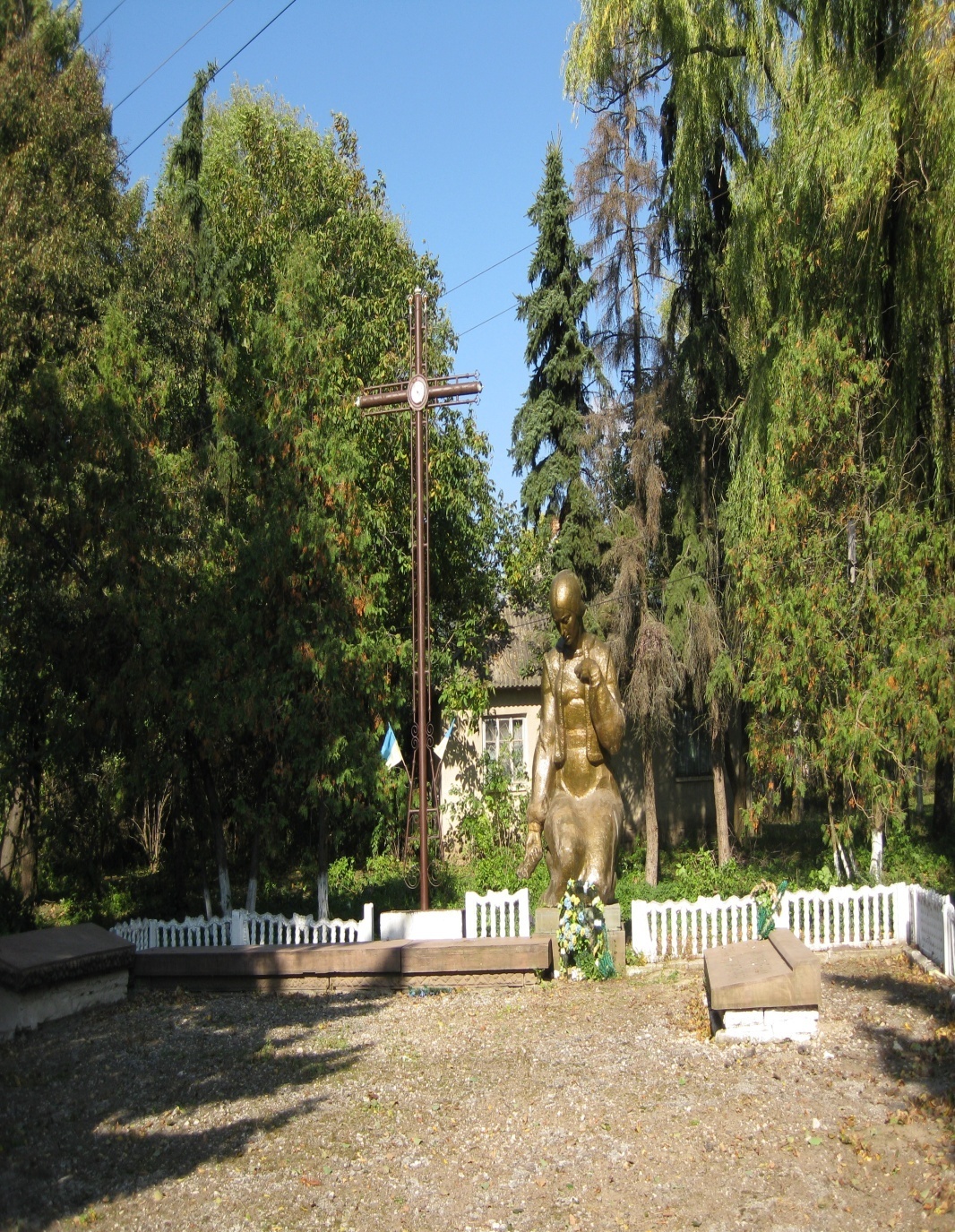 У 1972 році в центрі села встоновлено пам’ятник на честь односельчан, які загинули під час Другої світової війни. 
У 1992 році – поряд установлено металевий 5 метровий хрест.
В урочищі “Валигори” у 1994 році теж встановлено хрест на місці криївки ОУН, де з трьома товаришами по зброї загинув станичний
 Петро Бараник.
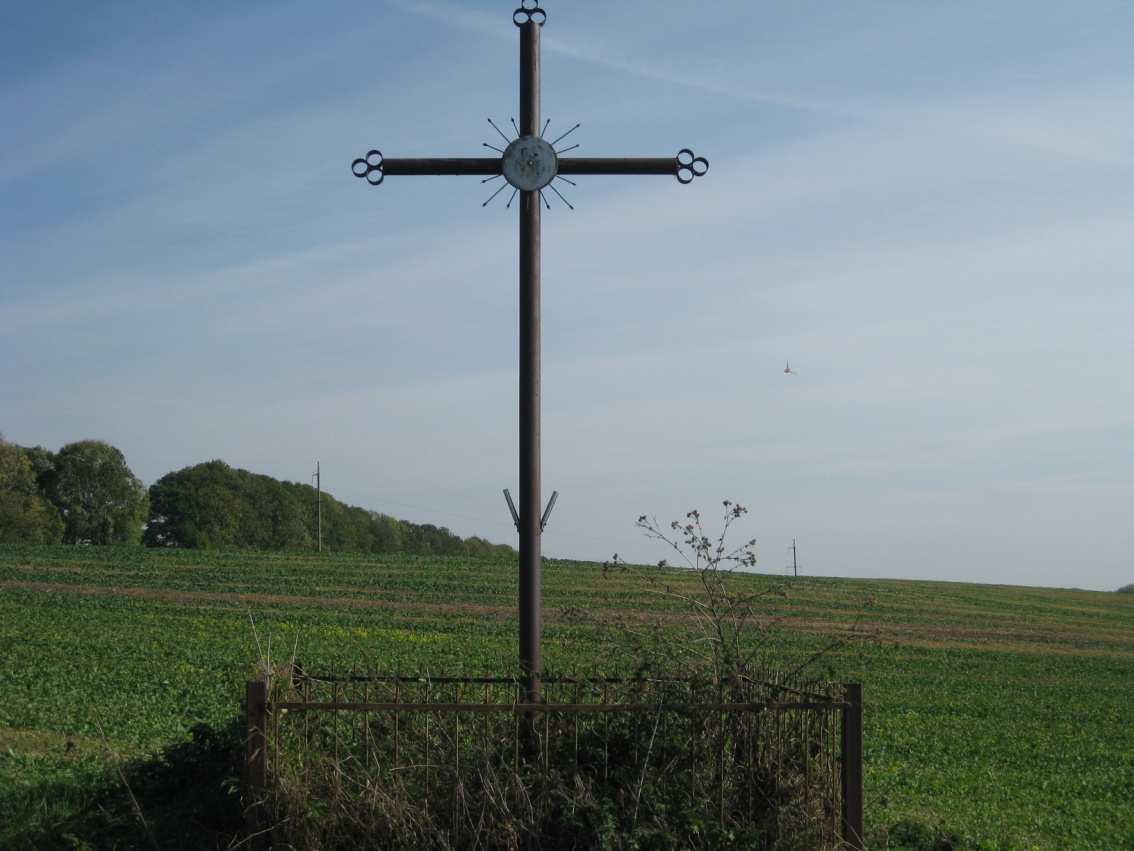 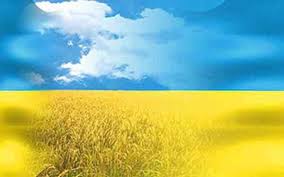 Йшли роки і нові вітри не обминули села. 
Синьо-жовтий прапор , піднятий над Мшанцем Михайлом Копняком у вересні 1989 року, послужив поштовхом до дії, до відродження ідеї 
незалежності України
У селі засновано осередок Руху, першим головою якого став письменник Данило Сивицький
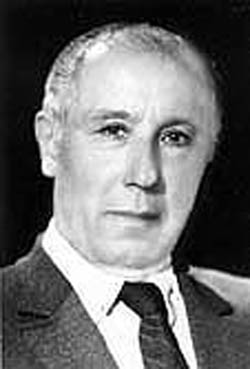 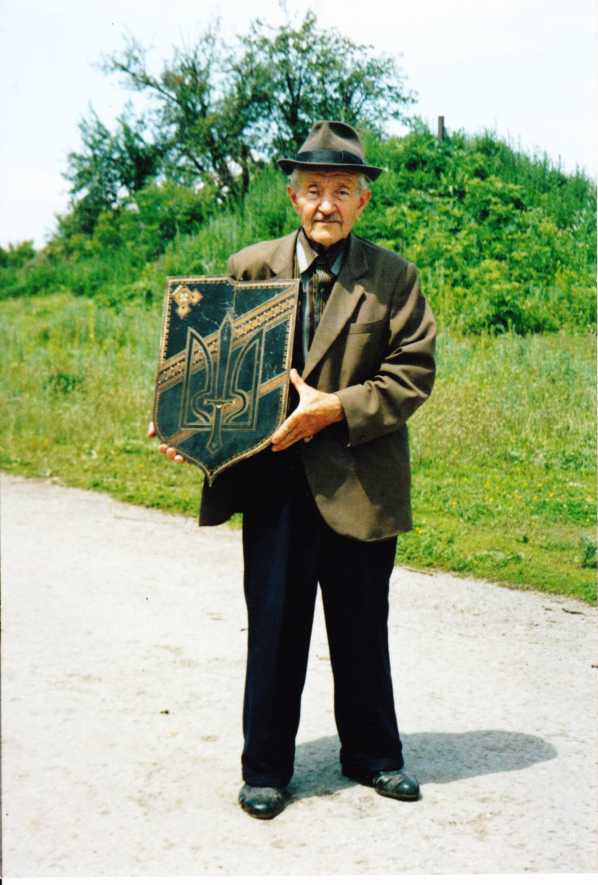 Офіційно товариство “Просвіта” відродилось 
у листопаді 1992р. 
   Головою первинного осередку став ветеран “Просвіти”, в минулому політв’язень 
Василь Васильович Облуковський.
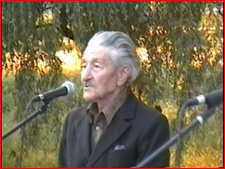 У 1993 році встановлено пам’ятник Т. Г. Шевченку. Скульптур Липавка Р. І., художник Ратовський В. В., Вернигора В. Г. Київське творче виробниче об’єднання
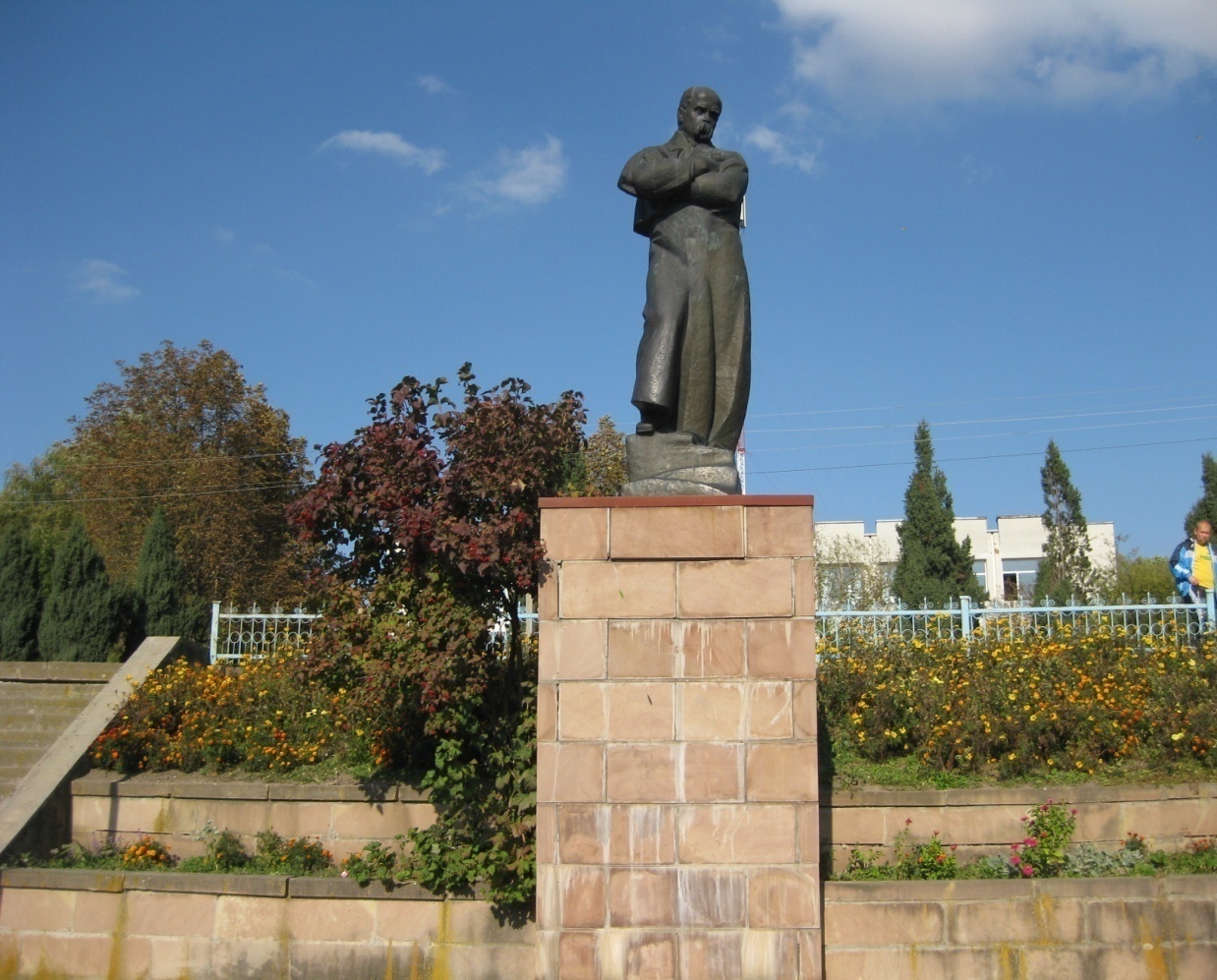 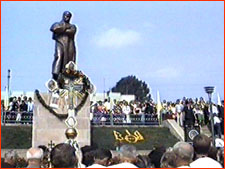 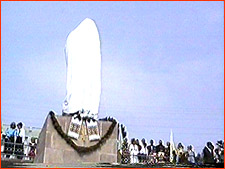 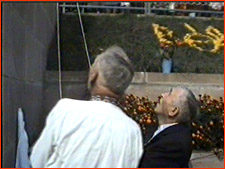 Перша церква у нашому селі була дерев’яна й знаходилась на теперішній вулиці імені о. Іллі Кливака, де ще видні залишки старого цвинтаря. Вона була заснована у 1750 році, носить ім’я великомученика Дмитра Солунського, а це означає, що була освячена 8 листопада цього ж таки року.
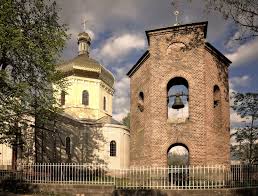 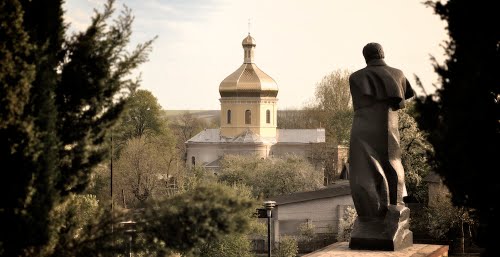 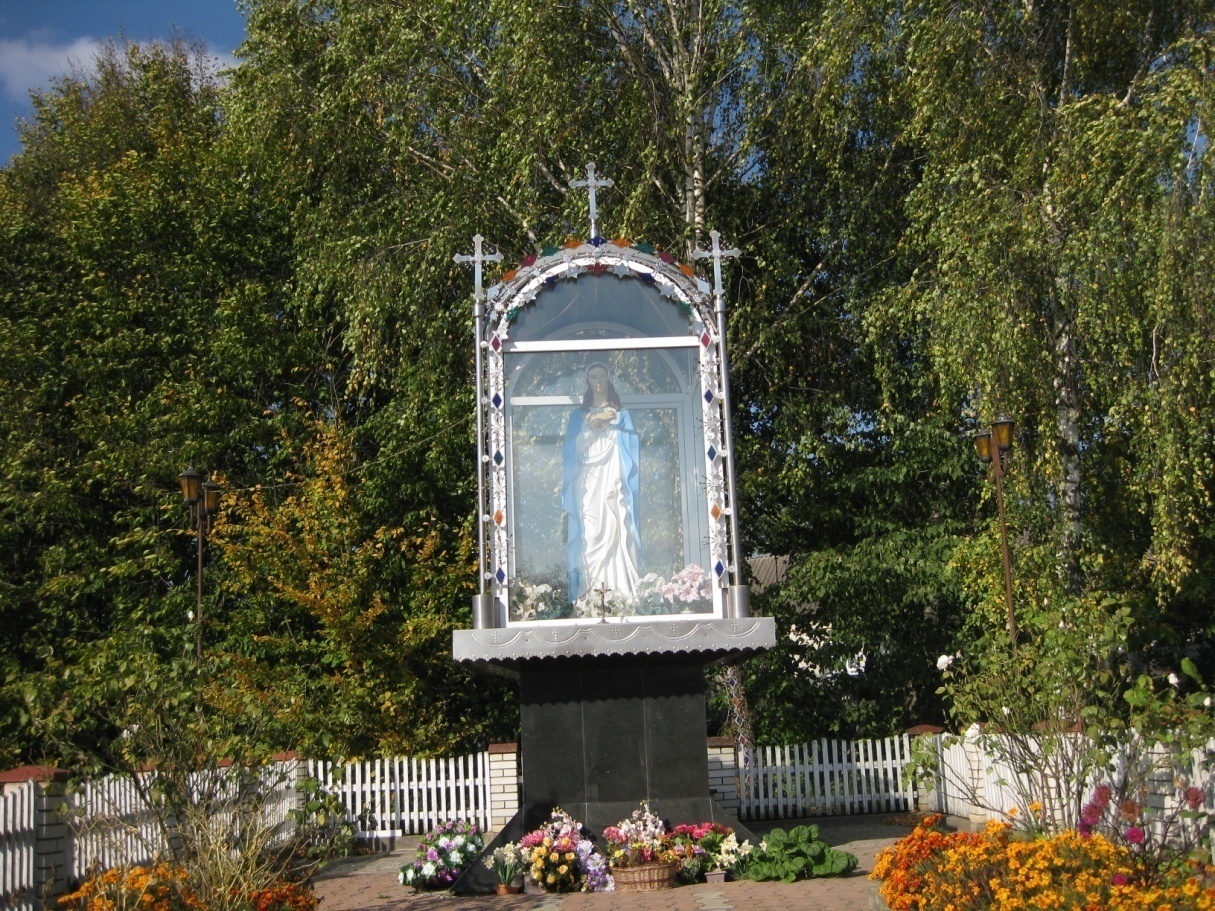 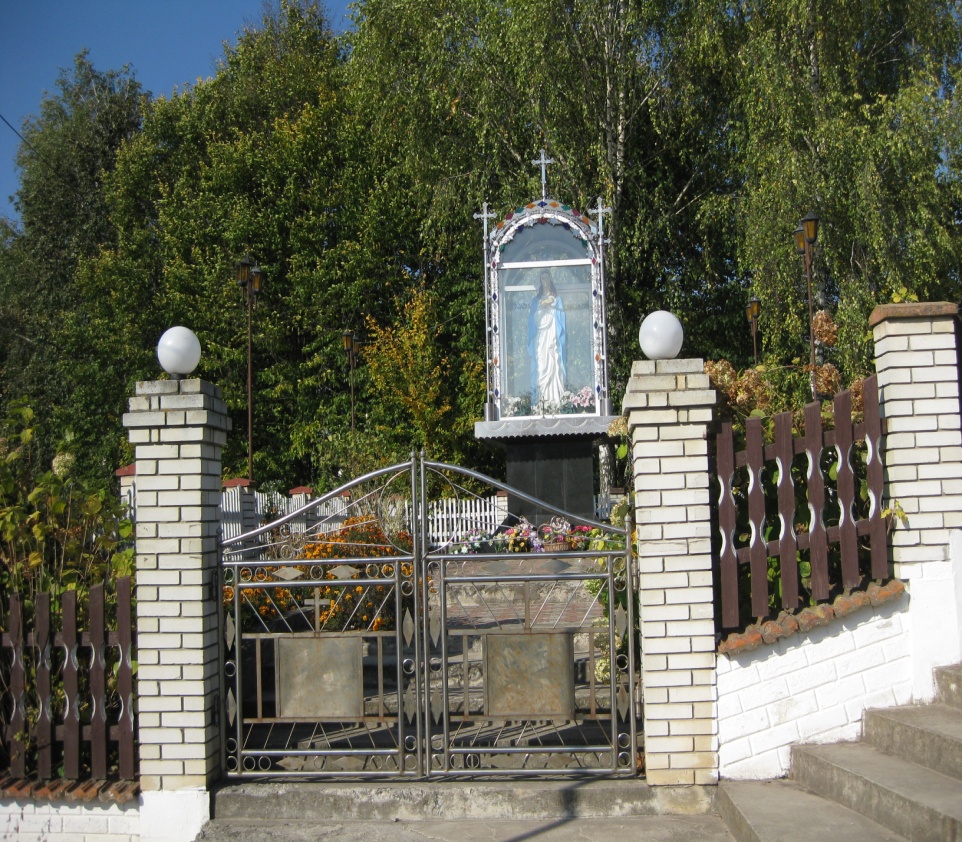 У 2002 році, коштом Івана Макогона, споруджена фігура Матері Божої
До пам’ятників природи належить ясен- однолистий. Вік -100 років. Росте на території села на початку вулиці Миру
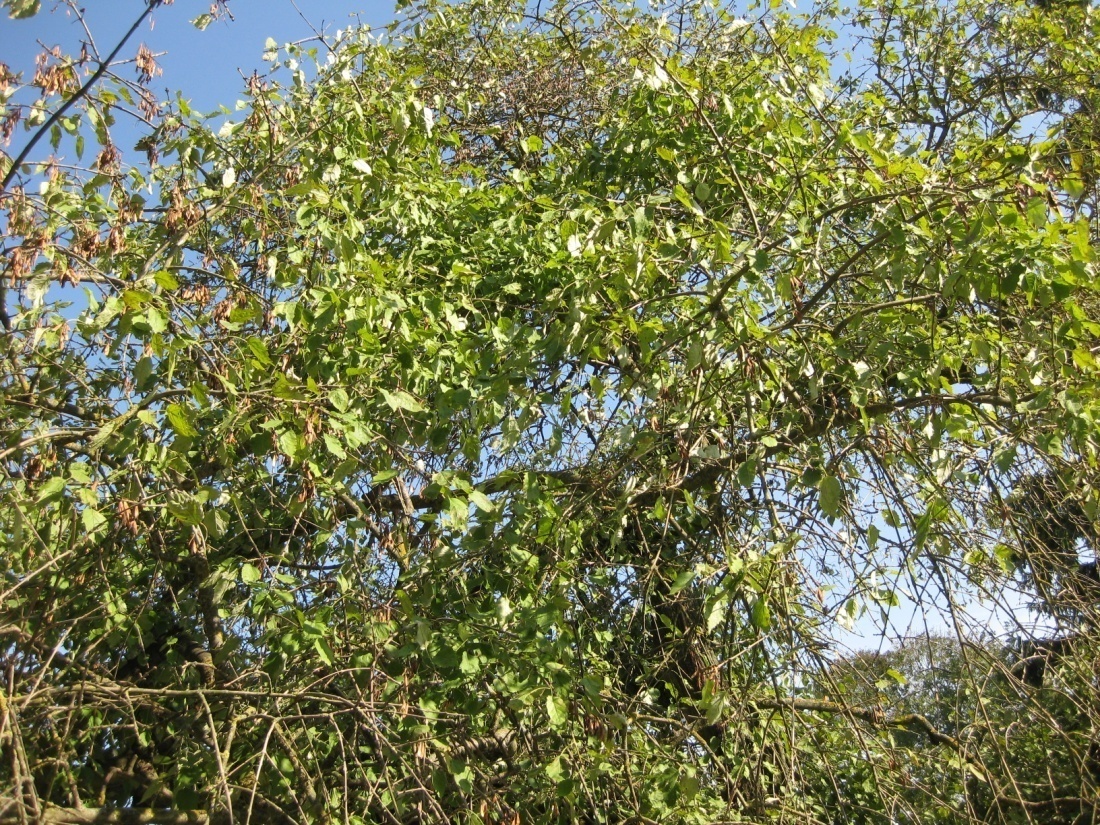 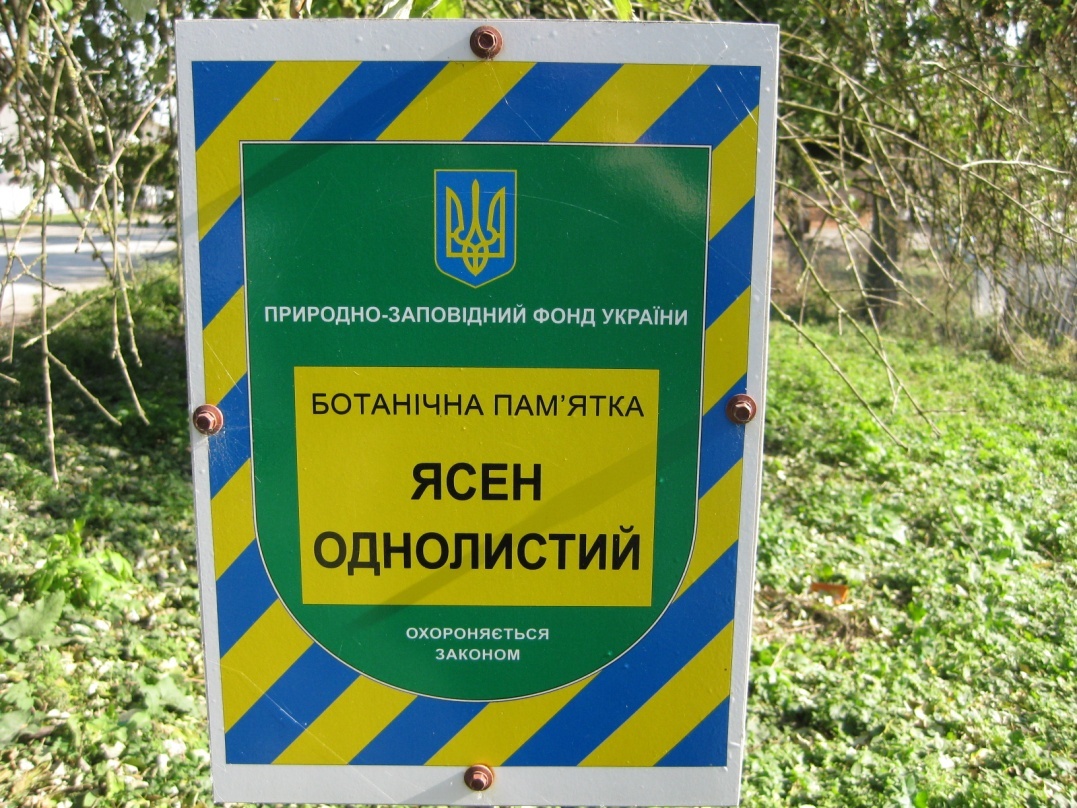 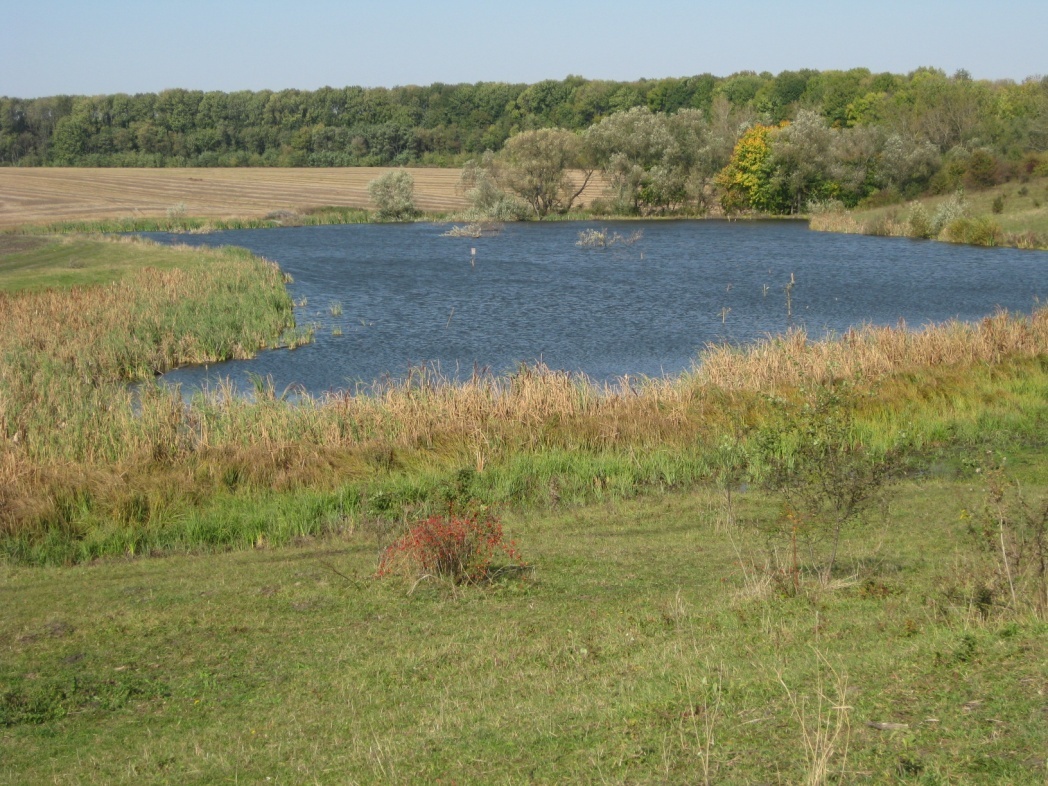 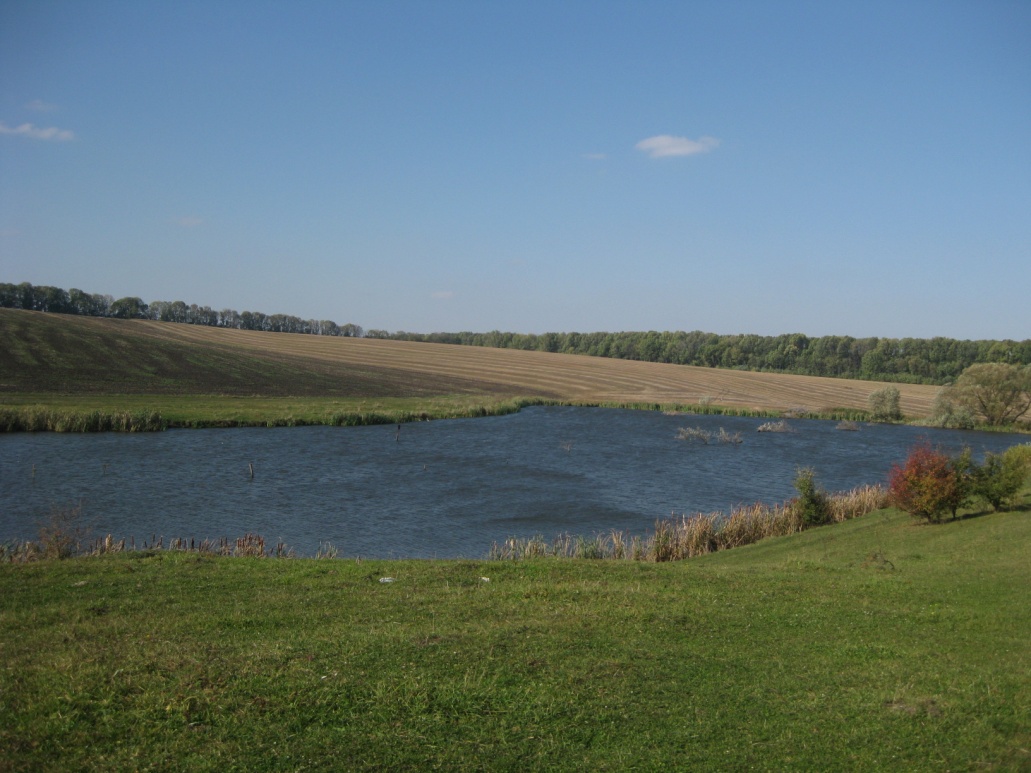 До 1948 року до адміністративного складу входив невеличкий хутірець Валигори